Hans Schmidtwww.hansschmidt.be
Musique et langage
2 réalisations concrètes

Ohlala: méthode d’initiation
De Wonderfluit: Ecole à Gand
Ohlala
Une méthode d’initiation de français

Écoles néerlandophones
M3, P1, P2, P3, P4


4 Objectifs précis !   (en fait les seuls objectifs)
    Aha !!! Aha !!! Aha !!! Aha !!!
4 fois “AHA” …et un merveilleux CADEAU
Aha, que c’est amusant une langue étrangère ! (bien-être)
     
Aha, je réussis ! Ca marche ! Yes I can. (confiance en soi,  courage, oser !) (Répéter, chanter, …)

Aha, quand je réfléchis, je comprends !
 réfléchir + chercher la logique = trouver la signification !
 stimuler la volonté de réfléchir !
 ne pas deviner !  (+ l’instituteur ne traduit pas !)

Aha, c’est correct  ! (attitude: langage correct)
QUEL CADEAU ???
LES ENFANTS ACQUIENT DE MANIÈRE SPONTANÉE:

UN VOCABULAIRE DE BASE +

DES STRUCTURES GRAMATICALES
Méthode basée sur un principe simple
A
Dans cette section 
Transversale
les mots, les phrases 
se connectent au 
contexte, 
à la réalité
vécue … 


La naissance 
de la langue
B
SONS DE
LANGAGE

clairs

riches

corrects
CONTEXTE clair
riche
qui fait appel à tous les sens:
    La vue
    L’ouïe
    L’odorat
    Le goût
    Le toucher
BONNES CONDITIONS POUR SOUDER B à A
Trois conditions pour une bonne acquisation de langue
A/  L’enfant vit dans un contexte, monde d’expérience 
Riche, varié, (non abondant !)
Qui fait appel à tous les sens
Qui est clair et logique
Dans lequel il participe activement

B/ L’enfant entend un langage:
Clair - de bonne qualité - correcte
Riche en variété   (vocabulaire, intonation, ritme … )

C/ Une bonne colle, bonne glu pour souder B à A :
Répétition
Paraphrase
Soutien extra verbal:
Mime
Lagage corporel
Drame
MUSIQUE !!!!!!!
Ohlala (M3, P1, P2)   =    7 thèmes
1/ Créer un contexte clair 
(accent sur les mots cléfs)

2/ Raconter l’histoire illustrée en néerlandais +FLONFLON
(6 illustrations) (accent sur les mots cléfs = mots autocollants)

3/ Apprendre la chanson avec les mots cléfs ,   
          autocollants ! + FLONFLON
Mots transparents
Musique excellente !!! (de vraies chansons)
Chant clair et aimable

4/ Une ou deux activités artistiques 
drame - danse - dessin …
Jeux de société
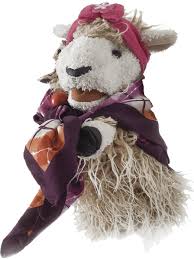 5/ Petit texte français de quelques lignes à   
         côté de chaque dessin. (lu par un adulte   
         ou l’enfant) + mots cléfs !!!

6/ CD ROM (jeu memo … et autres ) 

7/ Internet : BINGEL (jeux interactifs)

8/ Petit cahier avec l’histoire, la chanson,   
         images des mots cléfs.
Ohlala  (P3, P4) = 7 thèmes
1/ Créer un contexte clair 
(accent sur les mots cléfs)

2/ Raconter l’histoire illustrée en néerlandais + CLOCLO
(6 illustrations) (accent sur les mots cléfs)

3/ Apprendre la chanson avec les mots cléfs ! + CLOCLO
Mots transparents
Musique excellente !!! (de vraies chansons !!!)
Chant clair et aimable

4/     A/ Ecouter le dialogue      B/ Lire le dialogue
mots cléfs et autres   (transparence et logique)

5/     A/ Ecouter le portrait        B/ Lire le portrait
Mots cléfs et autres ( transparence et logique)
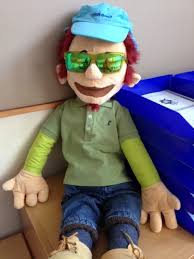 6/ Petit texte français de quelques lignes à 
         côté de chaque dessin. (lu par un adulte   
         ou l’enfant)

7/ CD ROM (memo … et autres ) 

8/ Internet BINGEL 

9/ Cahier avec la chanson + le dialogue + le 
         portrait + résumé de l’histoire en français
Les chansons
Texte (mots transparents – répétition – 
                paraphrase – rime …)

Musique (Philippe Laloy)	
Musique originale !
Tous genres !
Prend les enfants au sérieux !
Simple mais pas du tout simpliste !   
En osmose avec le texte (def. De chanson !)
Super musiciens de jazz
Enregistrement acoustique !
Tick
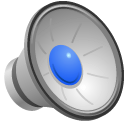 Grand
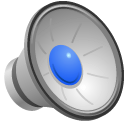 Zoo
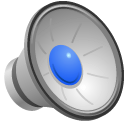 DE WONDERFLUIT
GAND :        1 SEPTEMBRE 2009

ECOLE: maternelle et primaire (2,5 – 12)

ECOLE COMMUNALE
Socles de compétences (minist. educ. flamand)
Curriculum de OVSG (écoles communales)

28 HEURES DE COURS DONT 

    9 HEURES D’ÉVEIL ARTISTIQUE DONT

    5 HEURES DE MUSIQUE
9 HEURES D’ ÉVEIL ARTISTIQUE ???
Il n’y a pas de loi qui dit combien d’heures il faut pour réaliser les socles de compétences ! 

Les réseaux donnent des conseils

Le réseau OVSG conseille : 
X heures de néerlandais , X de mathes, X de  … 
3 heures d’éveil artistique
5 heures de temps libre (l’école choisit)

Finlande : 19 heures de 45 minutes !
A SAVOIR
Pour réaliser tout cela il faut des méthodes pédagogiques et didactiques adaptées :

Nous sommes inspirés par Freinet, Jenaplan, Malaguzzi (Reggio Emilia)

Avec des projets
Dans la zone de développement des enfants
Coöpérativement

Rapport d’inspection impécable !
NOTRE CURRICULUM DE MUSIQUE
1/ Ecouter !

Tous genres de tous les pays de tous les temps 
Les enfants sont ouverts à tout !
De grande qualité !
Pas commerciales ! (hors des médias)
Beaucoup de concerts (2,5 – 12)
Maintes grands artistes s’engagent
2/ La formation de la voix
Position de corps – respiration – placement de la voix - articulation 

3/ Le chant individuel et en chorale
En classe
Toute l’école 

4/ L’exploration de maintes sortes  d’ 
         instruments (voix, corporel, Orff, 
         keyboards, guitares, flutes, percussion … )
5/ Accompagnement du chant avec les 
         instruments.

6/ Expérimenter et composer avec ces 
         instruments.

7/ Notation de la musique (couleurs , formes,  
         dessins, graphiques,  notes ... 

8/ Concerter (chants,  morceaux instrumentals) 
         5 fois par ans.
LES EFFECTS POSITIFS DE LA MUSIQUE!
1/ Raffinement de  l’ouïe –  de l’oreille – compétence de   
     differentier les sons, ritmes, tempos, couleurs  …

2/ Développer la compétence et l’attitude d’écouter !  
     Stimuler l’attention - la volonté d’écouter - le respect    
     -  tenir vraiment compte de l’autre ! 
     
3/ Développer la compétence de réproduction de sons, 
     ritmes, tempos, timbres, couleurs, modulation 

		PAR VOIE ORALE  !!!
		AVEC DES INSTRUMENTS
LES EFFECTS POSITIFS DE LA MUSIQUE!
4/ Développer la compétence de REACTION et  
      d’ INTERACTION 

5/ Développer la compétence de COORDINATION

6/ Développer la compétence D’INTERPRETATION.
	*** traduire mes idées – mes émotions !!!

7/ Développer la compétence de COOPERATION 

8/ Développer l’attitude de persévérer – d’approfondir !
Méthode basée sur un principe simple
MUSIQUE

Écouter
Chanter
Explorer
Expérimenter
Composer
Concerter
Noter
DÉVELOPPEMENT DE

L’ouïe
L’écoute
Raffinement de l’oreille
Différentier les sons
Réproduction orale de   
      sons  -  couleurs -   
       timbres - ritmes -    
             tempos –
Réaction 
Interaction  Coördination
Coöperation
Interprétation
CELA EST NÉCESSAIRE POUR
DÉVELOPPER
UN 
LANGAGE
Clair
Riche
Vivant
Correct
“I have a dream” avec et sans musique
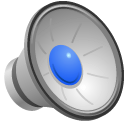 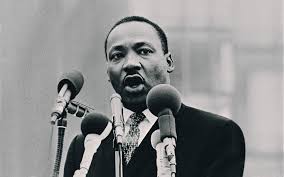 It don't mean a thing if it ain't got that swing